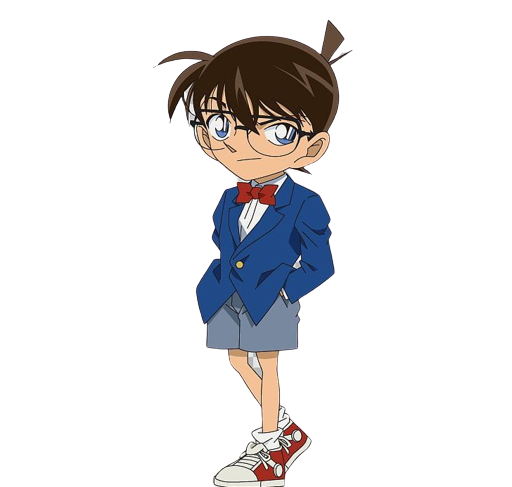 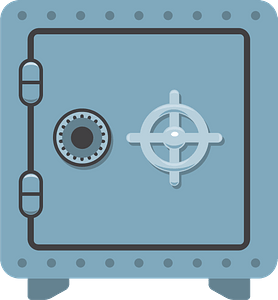 Code breaker
with Conan
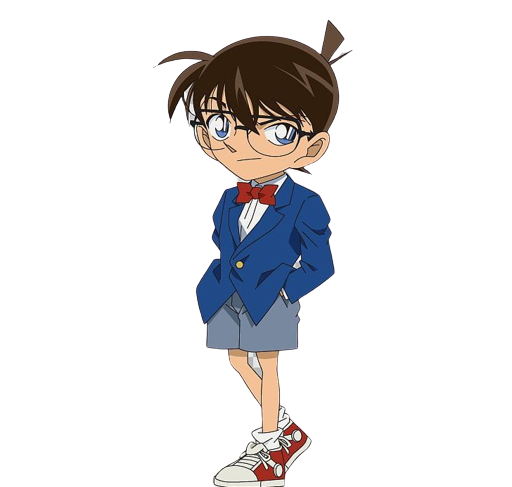 Help me crack the code!
Rules
start
Rules
Find the hidden words  in the random letters.
The word with the most letters wins.
You have to to use it in a sentence.
1 point for every letter

5 points for the sentence

No sentence = 0 points!
Example
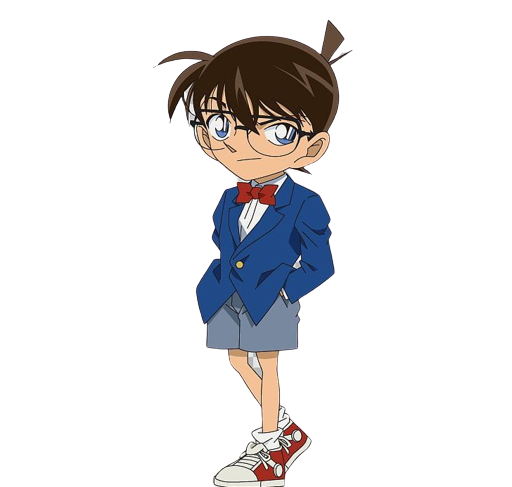 Can you spot the hidden words?
Example
sports
6 points
Example
watermelons
11 points
I like to eat_____________ on the weekend.
5 points
watermelons
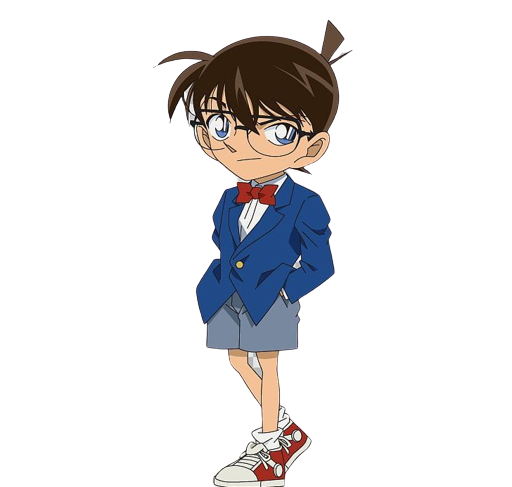 My favorite _______ are soccer and tennis.
sports
5 points
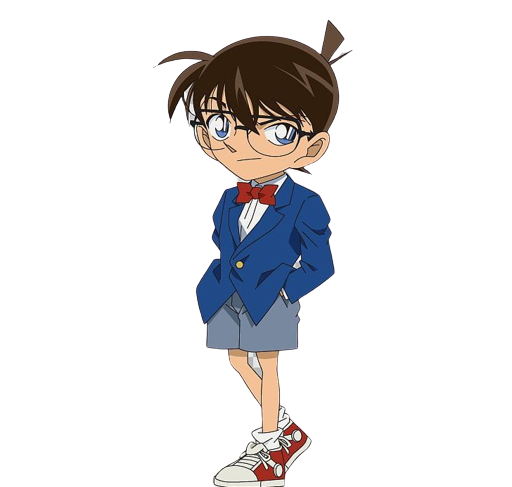 Remember: no sentence = 0 points!
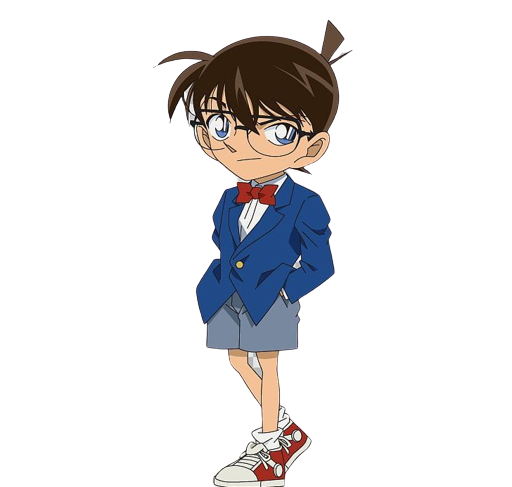 You have 3 minutes
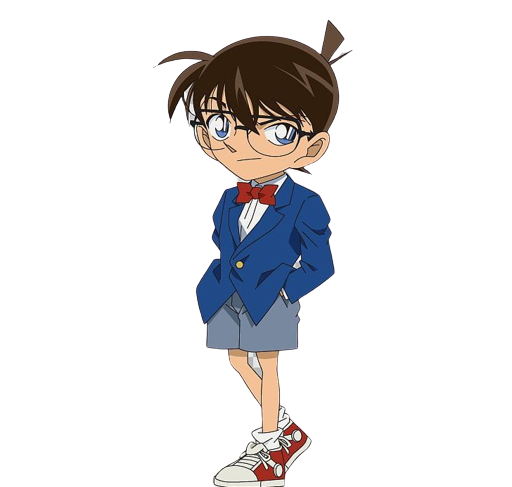 Are you ready?
choose a level
11
14
1
6
2
7
12
15
3
8
9
4
13
16
5
10
1
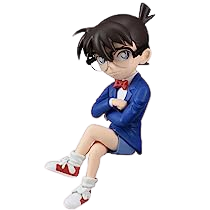 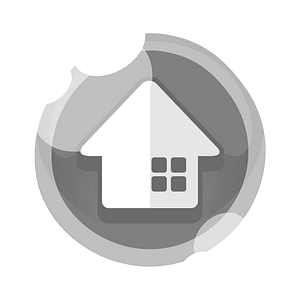 2
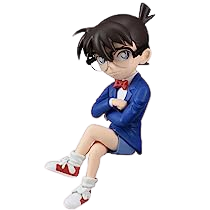 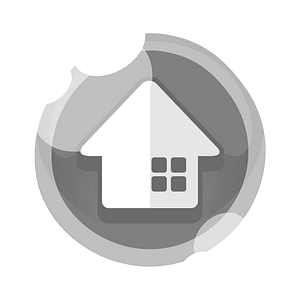 3
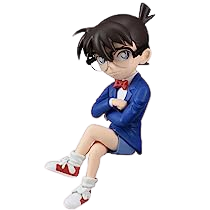 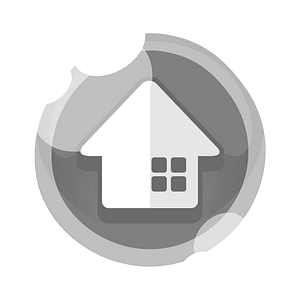 4
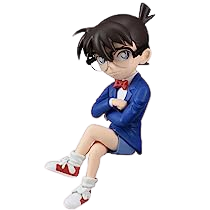 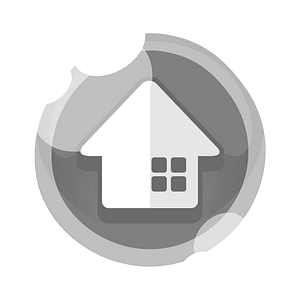 5
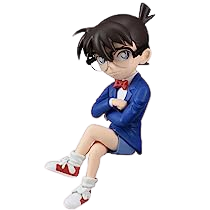 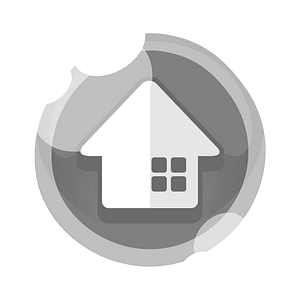 6
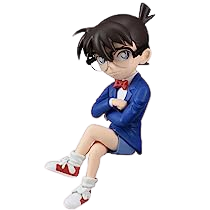 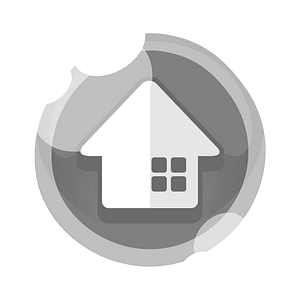 7
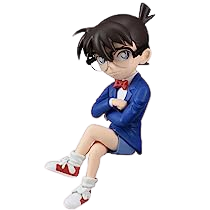 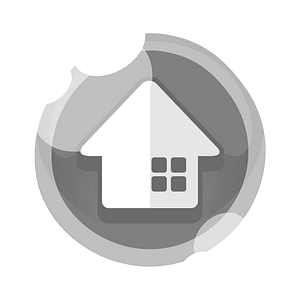 8
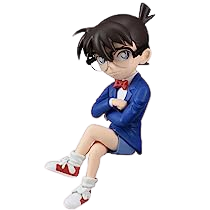 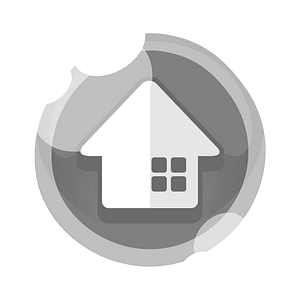 9
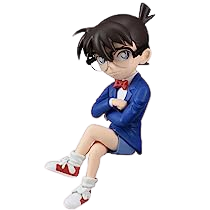 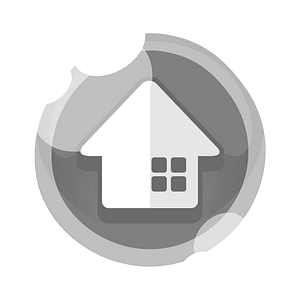 10
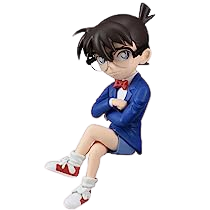 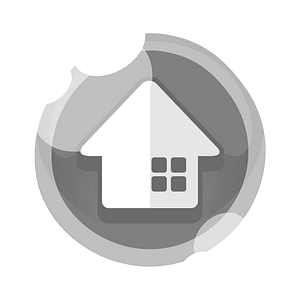 11
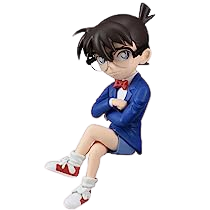 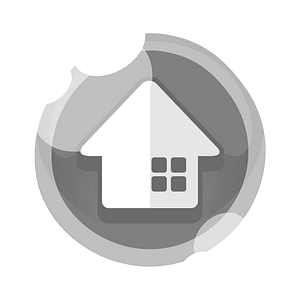 12
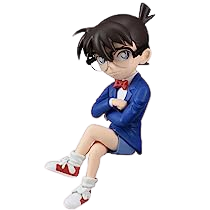 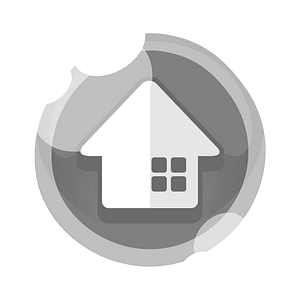 13
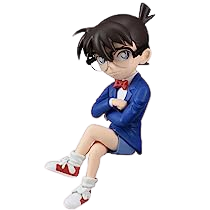 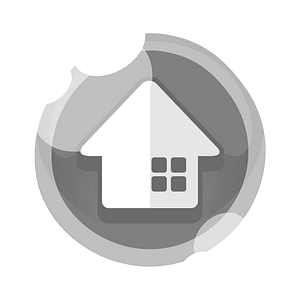 14
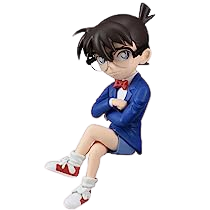 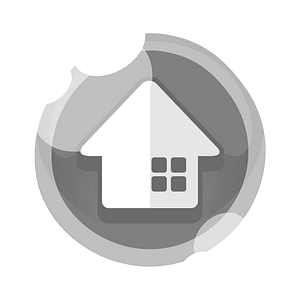 15
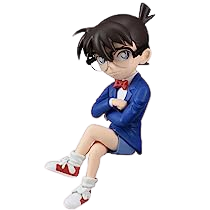 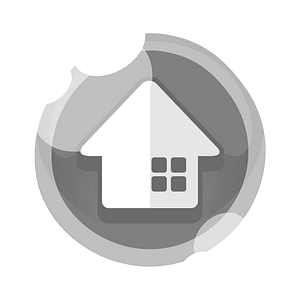 9
16
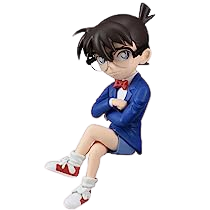 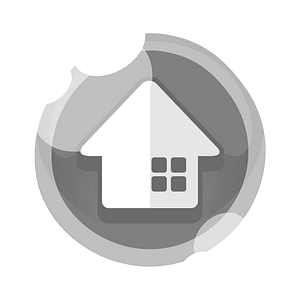